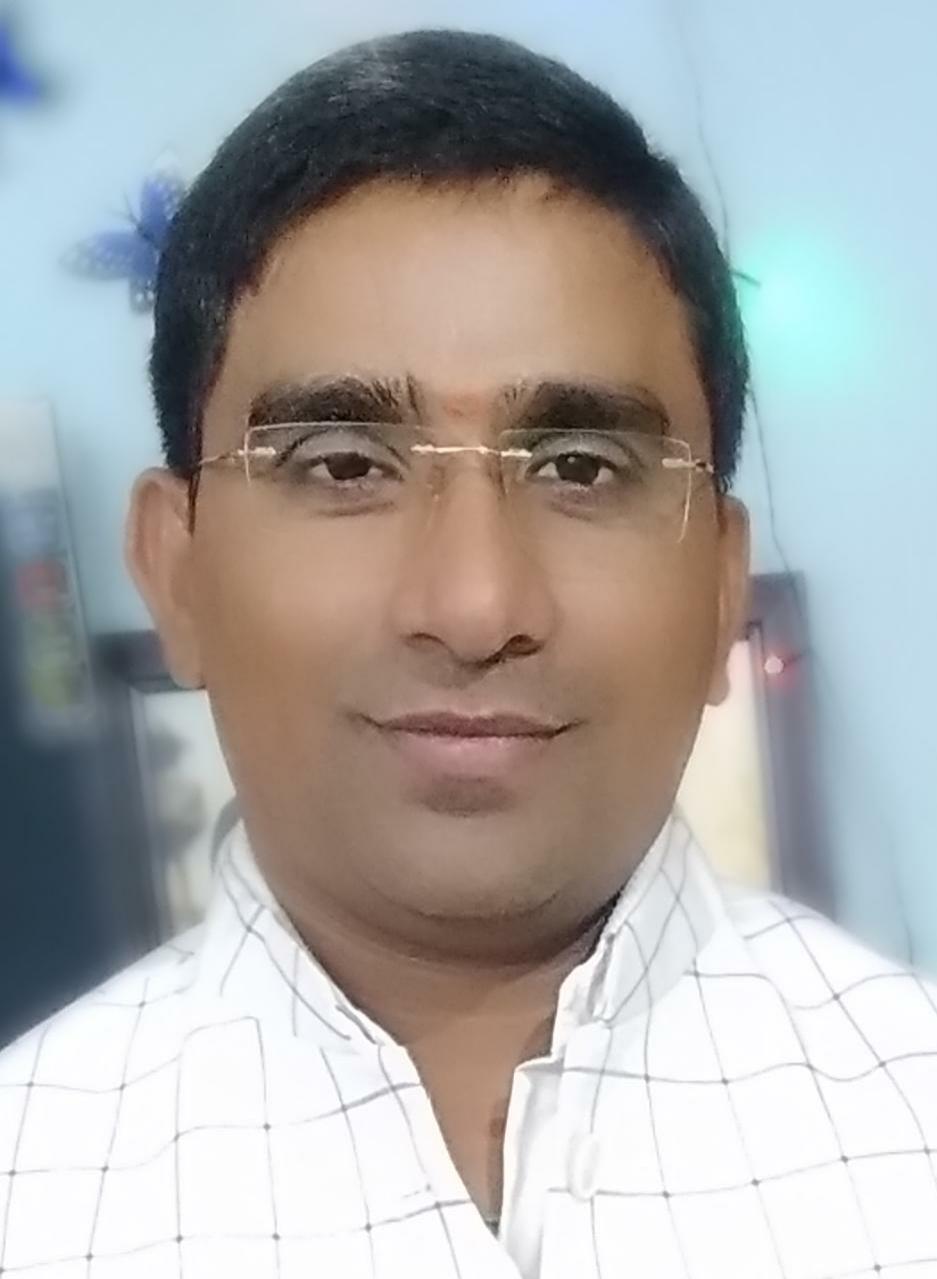 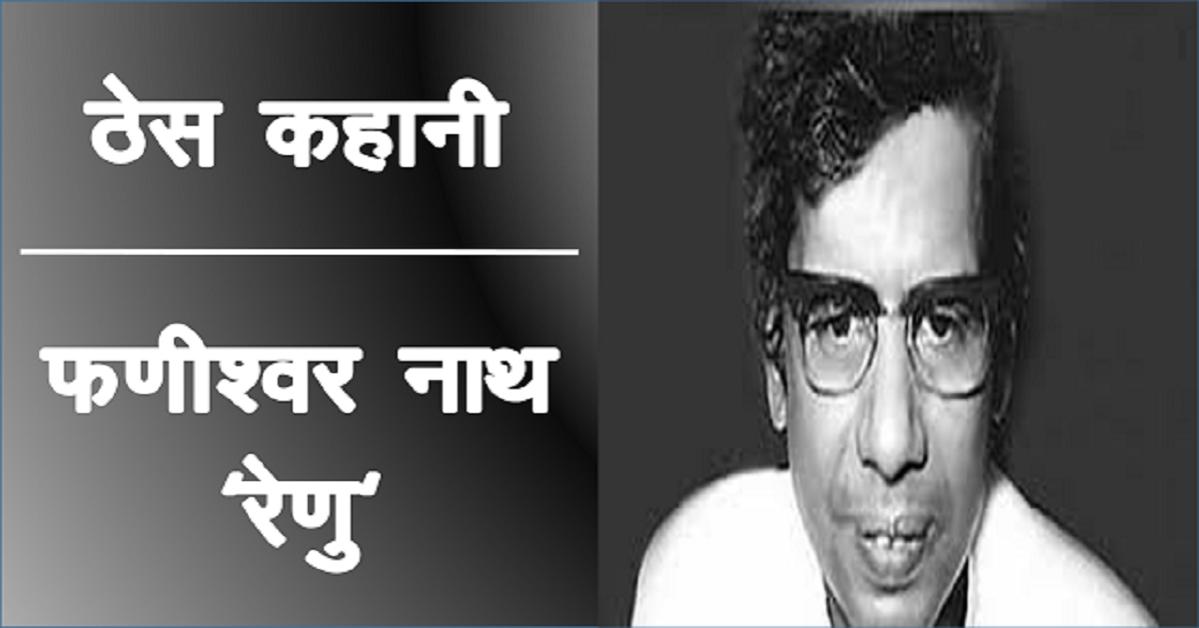 प्रस्तुतकर्ता 
डॉ.गणेश शंकर पांडे    
     हिंदी विभाग  
दुर्गा महाविद्यालय,          रायपुर(छ. ग.)
फणीश्वरनाथ रेणू की लिखित कहानी ‘ठेस' गांव का एक कलाकार का केंद्र है। गाँव में सिरचन (श्री चन्द्र) को सम्मान की दृष्टि से नहीं देखा गया। वह बहुत ही सक्रिय है इसलिए कोई भी किसान उसे अपने खेत में के लिए नहीं बुलाना चाहता। सिरचन को गांव में 'कामचोर' और 'चटोर' दोनों कहा जाता है। कुछ समय पहले उनकी ऐसी स्थिति नहीं थी। गाँव में उन्हें सम्मान की दृष्टि से देखा गया।
बाबू लोग सिरचन की खुशामद करते थे। सिरचन उच्च कोटि का कलाकार था। उन्होंने मनोनुकूल भोजन से जुड़े लोगों को विभिन्न प्रकार की वस्तुएं सौंपी थीं। इसमें रूम भी कूट-कूटकर भरा हुआ था। एक बार पंचानन चौधरी के लड़के से बातचीत करते हुए उन्होंने कहा था- 'तुम्हारी भाभी नाक से खाटकर तरकारी बनाती हैं और इमली का रस साधारण कढ़ी तो हम कहार-कुम्हारों की घरवाली बनाते हैं, तुम्हारी भाभी ने कहावत सिखाई है?
सिरचन अपनी कला में अत्यंत निपुण है। वह धीरे-धीरे कार्य करता है लेकिन कार्य करता है समय अत्यंत तन्मय हो जाता है। वह एक-एक मोथी और पत्रे को हाथ में लेकर बड़ी जतन से अपनी कच्ची संस्थाएं बनाती है। फिर कुच्चियों को रंगने से लेकर सुतली स्टूडियो में पूरा दिन मिलता है। काम समय उसकी तन्मयता में करो जरा भी बाधा डालो तो वह गेहुँअन स्याप की तरह फुफकारती है।
सिरचन को गांव में 'चटोर' माना जाता है। अगर कोई उसे काम पर बुलाना चाहता है तो उसे पहले तली हुई तरकारी, दही की कढ़ी, मलाई वाला दूध आदि का प्रबंध करना चाहिए।
सिरदान को अगर वह मनोनुकूल भोजन नहीं देता तो कोई-न-कोई छोड़े गए कार्य को अधूरा छोड़ देता है। सिरचन 'मोथी घास और पत्रे की रंग-बिरंगी शीतलपाटी, बांस की तिल्ली की झिलमिलाती चिक, सतरंग डोर के मोहे' आदि बनाने में बेहद कुशल है। मनु की माँ ने सिरचन को चिक और शीतलपाटी बनाने के लिए कहा। सिरचन ने चिक बनाने का काम शुरू किया। 'रंगीन सुतली में झब्बे स्टूडियो वह चिक बन गया। डेढ के हाथ की बिना देखे ही लोग समझ गए कि इस बार एकदम नए फैशन की चीज बन रही है, जो पहले कभी नहीं बनी।सिरचन में मनु के प्रति ममत्व की भावना है। सिरचन चिक बुनने में अपनी संपूर्ण क्षमता का प्रयोग किया जा रहा था। वह जब काम में लिन होता है तो उसे खाने-पीने की सुधि नहीं रहती। वह सुतली के शव को ध्यान से देखता है और देखता है कि उसकी दृष्टि सतह के पास है।
सूप में चिउरा और गुड़ का एक सूखा ढेला पड़ा था। मनु की मां को पता चला तो उसने अपनी मझली बहू से कहा कि उसने सिरचन को 'बंडिया' क्यों नहीं दी? मँझली बहन ने गुस्से में धुरंधर-भर 'बुंदिया' को सुपर में फेंक दिया और चला गया। सिरचन मझली बहू के इस व्यवहार से। अपने को असुविधाजनक महसूस किया। उसके लिए यह अपमान हो गया।
उन्होंने कहा- ''मांझी बहूरानी अपने मैके से आई हुई मिठाई भी इसी तरह के हाथ सेम बेचती हैं क्या?'' मझली भाभी सिरचन की बात सुनकर रोने लगी। मनु की मां ने सिरचन से कहा कि वह बहुओं का अपमान करने का अधिकार नहीं है।
सिरचन को बुरा लगा। मनु पान सजाकर बैठकखाने में भेजी गई थी। उन्होंने पान के एक बीड़ा सिरचन को देते हुए कहा कि उन्हें छोटी-छोटी बातों पर नाराज नहीं होना चाहिए। सिरचन को मनु की चाची ने पान खाते देखा तो विस्मित हो गया। सिरचन चाय को अपने ओर से अचारज से घर में देखकर कहा- 'छोटी चाची, जरा अपनी डिबिया, का गमकौआ जर्दा तो खिलाना।' छोटी चाची, जरा भड़क उठी। उन्होंने सिरका को बुरी तरह से अपमानित किया।
सिरचन के कुछ कलाकार जब तक उसके साथी रहे, तब तक उनका काम अधूरा रह गया। मनु का मन व्यथा से भर उठा। अधूरे चिक के सातों तारे फीके पड़ गए। माँ ने उससे हिम्मत बंधाते हुए कहा कि वह उसे चिक खरीदकर भेज दी। मनु का भाई सिरचन को अपने घर गया तो वह एक फटी हुई शीतलपाटी पर लेटकर कुछ सोच रहा था। उसने काम करने के लिए मना करते हुए कहा- “बुआ जी!
अब नहीं. कान पकड़ता हूँ, अब नहीं। मोहर छाप वाली धोती लेकर क्या बदलते हैं? कौन पहनेगा? प्यारी खुद मेरे, बेटे-बेटियाँ अपने साथ ले गईं बबुआ जी, मेरे घरवाली जिन्दा रहती है तो मुझे ऐसी ख़राब भोगता? यह शीतलपाटी उसी की बुनी हुई है।
इस शीतलपाटी को छूकर रखता हूँ, अब यह काम नहीं करता।" गांव-भर में केवल मनु की मां का घर ही तो बचा था जहां उन्हें सम्मान मिलता था। परन्तु अब वहाँ भी उसका अपमान हो गया। उपभोक्ता सिरचन ने चिक और शीतलपाटी बुनाना को स्वीकार नहीं किया। मनु का भाई जब उसे पशु चिकित्सक जा रहा था तो स्टेशन पर उसकी दृष्टि प्लेटफ़ॉर्म पर दौड़ते हुए सिरचन पर रखा गया। उसकी पृष्णि पर लोडा था। उन्होंने हकलाते हुए कहा कि वह मनु दीदी के लिए चिक, शीतलपाटी और एक जोड़ी कुश की आसनी लेकर आई है। मनु ने उसे डैम के रूप में प्रदर्शित किया तो उसने मना कर दिया। मनु फूट-फूटकर रोने लगी। सिरचन ने चिक और शीतलपाटी को बुने में अपनी कला का अद्भुत चमत्कार। चित्रित किया गया था.
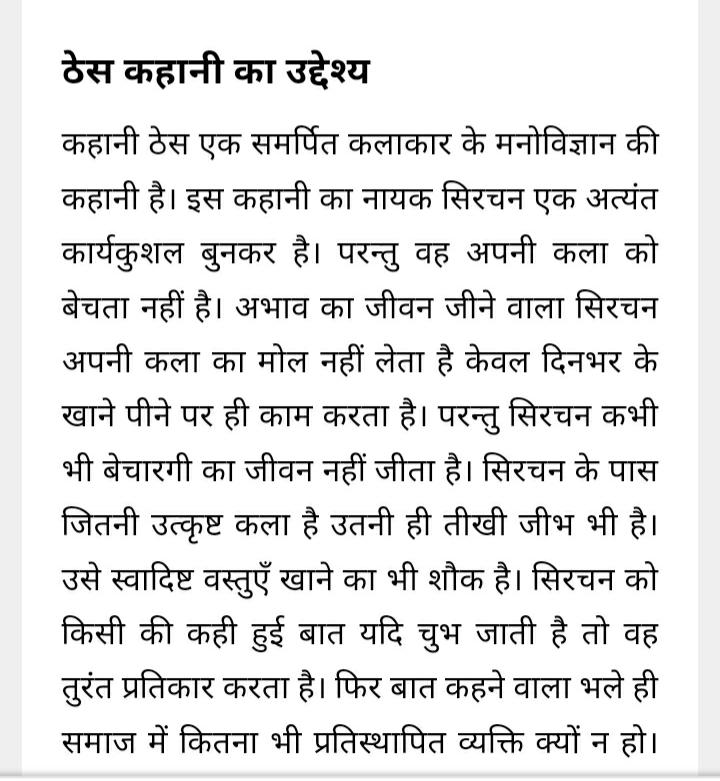 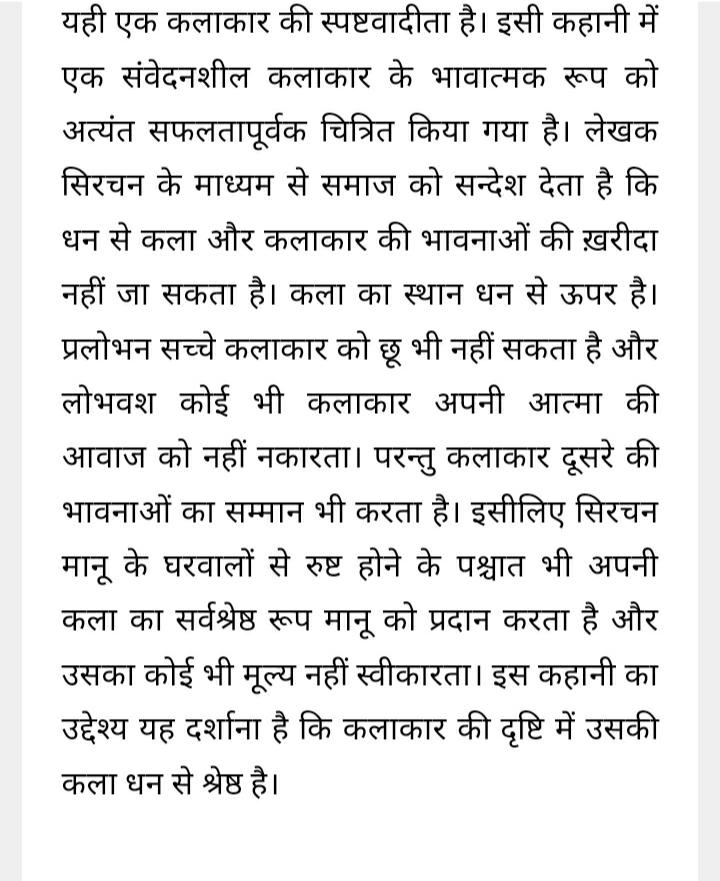 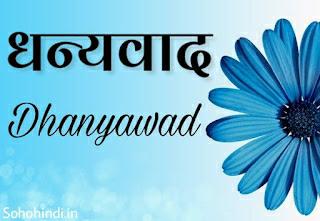